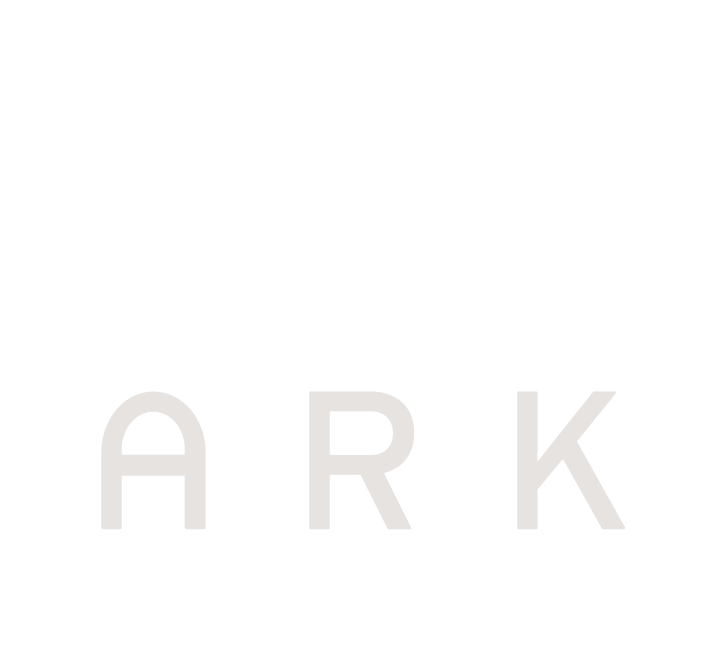 Fødselsskader og ulykkesforsikring
Advokat Jesper Ravn

Forsikringsforeningen 
10. december 2024
Oversigt
1) Baggrund

2) Ankenævnet for Forsikrings principielle kendelser af 10/8/22

3) Praksis efter kendelserne af 10/8/22

4) Undtagelserne for sygdom og lægelig behandling – Praksis fra Ankenævnet og Ligebehandlingsnævnet
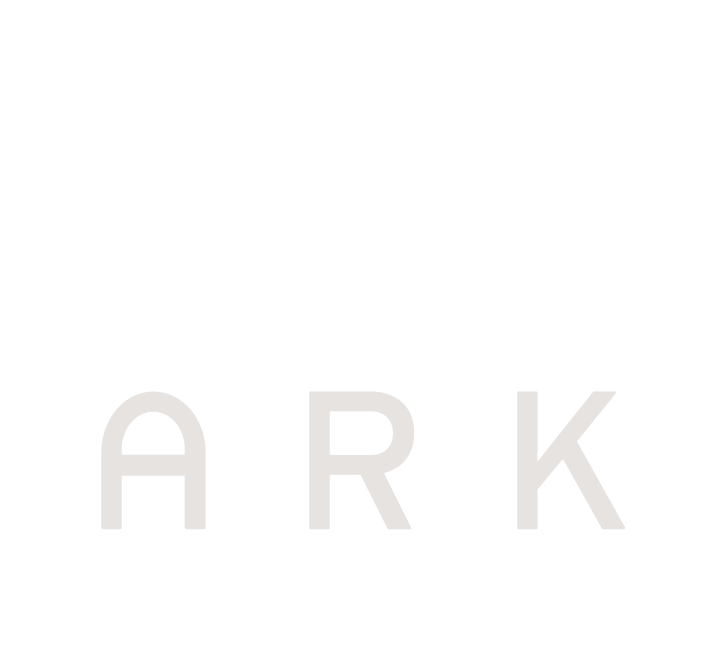 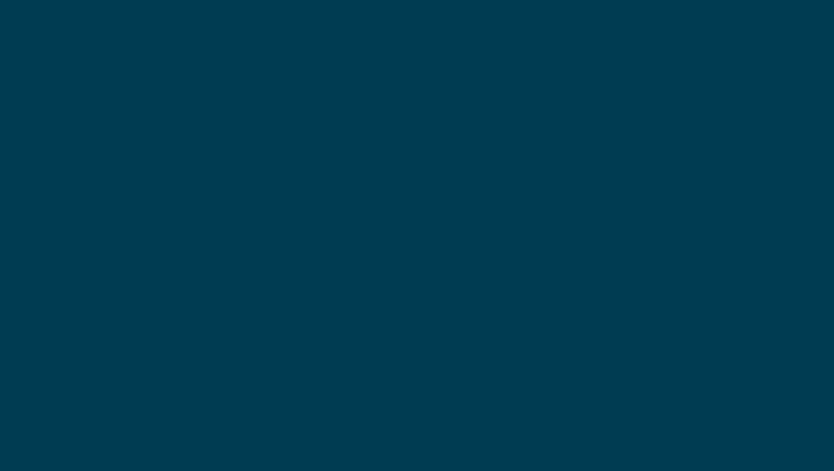 1) Baggrund
Dækningsundtagelser for graviditet
2020: DR’s fokus på undtagelser for dækning som følge af graviditet (i behandlings – og ulykkesforsikringer samt rejseforsikringer)

Næsten alle selskaber anerkender, at undtagelsen er diskriminerende

Finanstilsynet undersøger i fra efteråret 2020 og giver i 2021 påbud om orientering til kunderne, samt foretager politianmeldelser. Bødeforlæg sendt ud til selskaber den 21/12/21 (kr. 200.000 til kr. 1,2 mio.)

Alle selskaber betaler bøde i løbet af januar 2022. 

”Blod på tanden” hos medier og Institut for Menneskerettigheder og kontinuerligt fokus på mulig diskrimination siden da.
Ligebehandlingsnævnets afgørelse af 3/2/2022
Kvinde (FT) anmeldte, at hendes haleben var brækket under fødsel til sin ulykkesforsikring, der afviste med henvisning til, at skader under fødsel var direkte dækningsundtaget i betingelserne.

Selskabet anerkendte i 2020, at undtagelsen var diskriminerende, men afslog fortsat dækning med henvisning til, at en skade indtrådt under en ”normal fødsel” ikke var dækket under ulykkesforsikringen, og da der ikke var sket en specifik eller usædvanlig hændelse. 

Selskabet anerkendte under behandlingen for ligebehandlingsnævnet, at der principielt var tale om et ulykkestilfælde, og anerkendte at første men ikke anden afvisning var udtryk for forskelsbehandling pga. køn.
Ligebehandlingsnævnets afgørelse af 3/2/2022
Nævnets afgørelse om den første afvisning (dækningsundtagelsen):
”FS praksis var udtryk for direkte forskelsbehandling på grund af køn, og at klager ved afslaget blev udsat for ringere behandling på grund af sit køn.”

Nævnets afgørelse om den anden afvisning (ikke ulykkestilfælde):
”..FS praksis, hvorefter kun skader opstået i forbindelse med, hvad der af FS vurderes at være en usædvanlig fødsel, er omfattet af ulykkesforsikringen, er udtryk for direkte forskelsbehandling på grund af køn.
FS anførte i afslaget, at bruddet på klagers haleben var opstået under en normal fødsel. FS anførte videre, at skader ved en fødsel ikke er et ulykkestilfælde.
Nævnet vurderer på den baggrund, at klager ved afslaget blev udsat for ringere behandling på grund af sit køn.”
Ligebehandlingsnævnets afgørelse af 3/2/2022
FS revurdering af afslag og dækning af skaden var uden betydning, og FT fik tilkendt en samlet godtgørelse for forskelsbehandling på kr. 20.000. 

En ”allerede fordi” afgørelse: Når FS havde givet afslag på dækning med henvisning til, at skader indtrådt under en ”normal fødsel” ikke kunne være et ulykkestilfælde, var der tale om diskrimination på grund af køn.

IKKE en stillingtagen til, om skaden (brækket haleben) var sket ved en pludselig hændelse, som dækket under ulykkesforsikringen.
Ligebehandlingsnævnets afgørelse af 3/2/2022
Konsekvenser:
Hele branchen gik i gang med (og havde været det fra efteråret 2021) at fjerne dækningsundtagelser for skade indtrådt under fødsel. 

Begrundelser for tidligere afslag blev gennemgået og godtgørelser udbetalt. 

Der var fortsat afventen af Ankenævnets stillingtagen til de 3 prøvesager, og om praksis kunne ændres i forhold til Ankenævnets praksis udmøntet i AK 82.321 (2012), hvor Ankenævnet angav følgende:

”Herefter, og da en fødsel i hvert fald ikke i forsikringsmæssig forstand kan betegnes som et ulykkestilfælde, kan nævnet ikke kritisere, at selskabet har afvist, at der foreligger et dækningsberettigende ulykkestilfælde.”
Vejen til Ankenævnets kendelser af 10/8/2022
U 2018. 7 H – Løberdommen 

En FT fik en meniskskade under løb. Hun angav et smæld i knæet, men kunne ikke direkte angive en årsag. 

Højesteret angav, at:

”Den definition af et ulykkestilfælde, der anvendes i de foreliggende betingelser, er bred. Det hænger navnlig sammen med anvendelsen af ordet 'hændelse' og det forhold, at det ikke er en betingelse, at årsagen til ulykkestilfældet er udefra kommende påvirkning eller ydre omstændigheder, ligesom det efter vores opfattelse heller ikke er en betingelse, at der er opstået noget usædvanligt, uventet eller tilfældigt i forbindelse med skadens indtræden. Den hændelse - initialpåvirkning - som har ført til skaden, skal dog være sket pludseligt”
Vejen til Ankenævnets kendelser af 10/8/2022
U 2018.7 H - Fortsat
Højesteret anførte videre, at den ”nye” definition særligt var indført med henblik på at dække bredere end den traditionelle definition, og herunder særligt med henblik på at dække sports- og vridskader. 

Højesteret angav herefter, at:

"På den anførte baggrund og henset til, at den uklarhed, som forsikringspolicernes beskrivelse af ulykkesbegrebet giver anledning til, må komme selskaberne til skade, finder vi, at definitionen på et ulykkestilfælde må anses for også at omfatte den situation, hvor der pludseligt under løbeaktivitet opstår personskade".

OBS: Vigtig mindretalsvotum fra Højesterets præsident i U 2018.7 H.
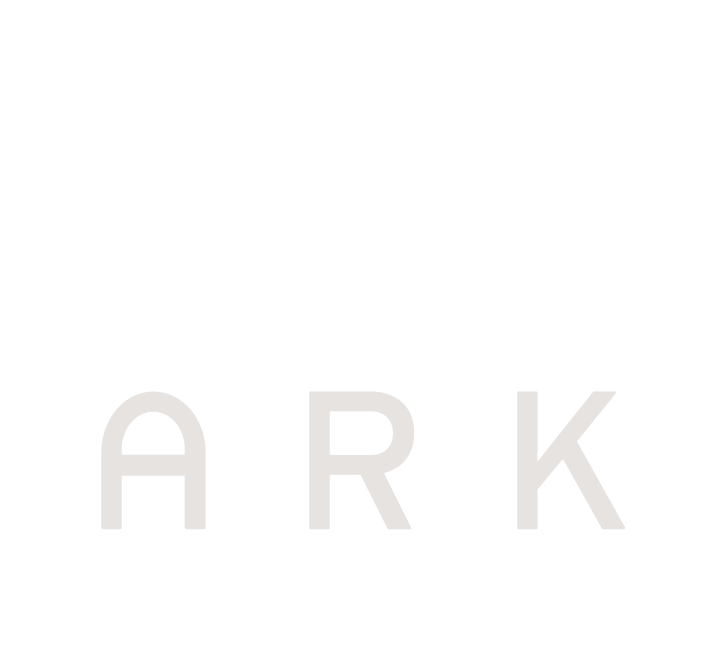 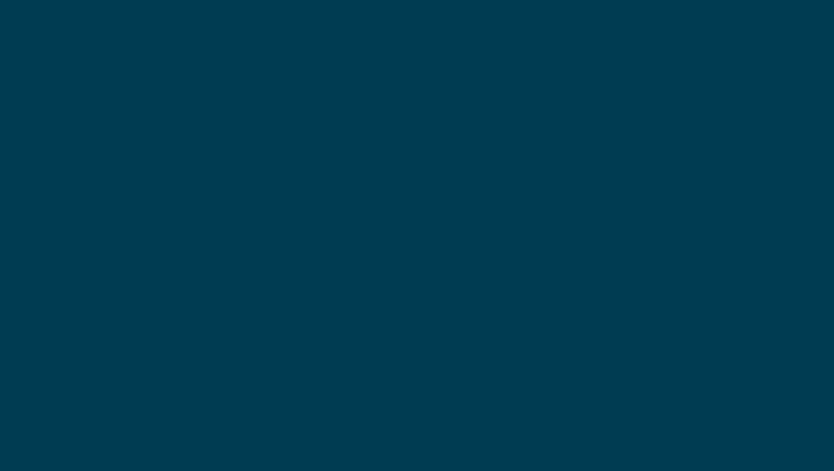 2) Ankenævnets 3 principielle kendelser af 10. august 2022
Baggrund for Ankenævnets kendelser
3 klager indbragt af kunder i LB-koncernen 

1 klage (AK 97.804) indbragt for AFF før Ligebehandlingsnævnets afgørelse af 3. februar 2022.

2 klager (AK 97.976 og AK 98.037) indbragt kort efter afgørelsen. 

I alle sager blev LB under behandlingen anmodet om at kommentere på betydningen af Ligebehandlingsnævnets afgørelse. 

LB valgte at lade alle 3 sager afgøre af nævnet for at få en principiel stillingtagen og retningslinjer for fremtidige sager.
Fælles for alle Ankenævnets kendelser
I kendelsernes præmisser refereres der til Ligebehandlingsnævnets afgørelse, og at klagers ulykkesforsikring dækker en pludselig hændelse, der forårsager personskade. Herefter angives følgende:

”Nævnet bemærker, at vurderingen af, om der er sket en pludselig hændelse, er uafhængig af den tilskadekomnes køn. Spørgsmålet er herefter, om klageren har været udsat for en pludselig hændelse i forsikringens forstand.”

Nævnet refererer så Højesterets præmisser i U 2018.7H (løber-dommen), herunder særligt i forhold til den udvidede definition af ulykkesbegrebet ved fjernelsen af kravet om udefrakommende hændelse, hvorefter det ikke længere er et krav, at der skulle være sket noget usædvanligt, uventet eller tilfældigt ved skadens indtræden, men alene et krav om, at hændelsen – initialpåvirkningen - som førte til skaden skulle ske pludseligt.
AK 97.837 – Forstuvning af haleben
Faktum:

Klager angav, at hun efter en fødsel havde fået gener/smerter fra halebenet, idet halebenet pludseligt var blevet udsat for et stort pres under en pressefase under fødslen på under 20 minutter. 

Ankenævnets flertal:

”Efter en gennemgang af sagen finder flertallet, at klagerens haleben under fødslen er blevet udsat for et pludseligt, stort og relativt kortvarigt tryk således, at klageren under fødslen har været udsat for en ulykke. Flertallet har videre lagt vægt på, at der under en fødsel er store kræfter i gang, som kan være egnede til at forårsage personskade, og som adskiller en fødsel fra en dagligdagshændelse.”

Ikke afgørende, at forstuvning/smerter først nævnt i journalnotat 8 uger efter skaden, idet ”kroppen skal restituere efter en graviditet og fødsel…”
[Speaker Notes: AK 90.574 = en knæskade, der blev opereret nogle uger efter skadens indtræden; senest da burde den skadelidte være klar over, at skaden havde sådanne følger, at der var grundlag for et krav.]
AK 97.837 – Forstuvning af haleben
Ankenævnets mindretal:

Ankenævnets mindretal støttede sig tillige på U 2018.7 H, men fandt, at det ikke var bevist, at klager under fødslen havde været udsat for en pludselig hændelse i form af initialpåvirkning som førte til, at hun havde fået gener fra halebenet. 

Mindretallet lagde herved særligt vægt på, at der ikke i journalmaterialet fra fødslen var oplysninger om ”en pludselig initialpåvirkning, der har ført til, at hun i forbindelse med sin fødsel fik gener fra halebenet.”

Mindretallet angav så, at man var 

”…opmærksom på Ligebehandlingsnævnets afgørelse i sag 21-6355. Mindretallet bemærker, at denne sag på afgørende punkter adskiller sig fra nærværende sag, blandt andet fordi det fremgår af Ligebehandlingsnævnets sag, at klageren "hørte et højt knæk under fødslen", og at klageren under fødslen fik et halebenbrud.”
[Speaker Notes: AK 90.574 = en knæskade, der blev opereret nogle uger efter skadens indtræden; senest da burde den skadelidte være klar over, at skaden havde sådanne følger, at der var grundlag for et krav.]
AK 98.037 – Bristning
Faktum:

Klager fik under fødslen en grad 3B-bristning frem til endetarmens eksterne lukkemuskel og fik efterfølgende konstateret skade i bækkenbunden. 

Selskabet afviste med samme begrundelse som i AK 97804 dækning med henvisning til, at det ikke var godtgjort, at bristningen var sket pludseligt, men derimod, at fødslen var den naturlige og uundgåelige konsekvens af en gennemført graviditet, og at klager under fødslen havde været udsat for en langvarig pressefase.
[Speaker Notes: AK 90.574 = en knæskade, der blev opereret nogle uger efter skadens indtræden; senest da burde den skadelidte være klar over, at skaden havde sådanne følger, at der var grundlag for et krav.]
AK 98.037 – Bristning
Ankenævnets afgørelse 

”Efter en gennemgang af sagen finder nævnet, at klageren under selve forløsningen af barnets hoved blev udsat for en pludselig, kraftig og relativt kortvarig påvirkning således, at klageren under fødslen har været udsat for en ulykke. 

Nævnet har blandt andet lagt vægt på, at udspilingen af mellemkødet skete, da barnets hoved passerede gennem fødselskanalen og skedeåbningen. Nævnet har også lagt vægt på, at udspilningen af mellemkødet er sket i en sådan grad, at bristningen også er nået til endetarmen, hvor der – under fødslen – opstod en grad 3b bristning af den eksterne lukkemuskel. 

Nævnet har videre lagt vægt på, at der under en fødsel er store kræfter i gang, som kan være egnede til at forårsage personskade, og som adskiller en fødsel fra en dagligdags hændelse.”
[Speaker Notes: AK 90.574 = en knæskade, der blev opereret nogle uger efter skadens indtræden; senest da burde den skadelidte være klar over, at skaden havde sådanne følger, at der var grundlag for et krav.]
AK 97.976 – Nedsunken blære
Faktum:

Klager fik efter en fødsel konstateret nedsunken blære og tarm, og klager anførte, at dette skyldtes pressefasens lange forløb, som gik langt ud over normalen, og at barnets hoved stod forkert i en stor del af pressefasen. 
Selskabet havde afvist dækning med henvisning til, at en fødsel som udgangspunkt ikke er en pludselig hændelse, og at der ikke i øvrigt under fødslen var sket en pludselig hændelse, som beviseligt havde ført til skaden.
[Speaker Notes: AK 90.574 = en knæskade, der blev opereret nogle uger efter skadens indtræden; senest da burde den skadelidte være klar over, at skaden havde sådanne følger, at der var grundlag for et krav.]
AK 97.976 – Nedsunken blære
Ankenævnets afgørelse: 

Det var ikke bevist, at klager under fødslen havde været udsat for en pludselig hændelse (en initialpåvirkning), som var årsag til, at klager efter fødslen havde fået konstateret nedsunken blære og tarm. 

Der blev af nævnets lagt vægt på, at en langvarig pressefase ikke i sig selv er en hændelse eller en initialpåvirkning, som opfylder kravet til at være pludseligt, da:

”Nævnet har i den forbindelse lagt vægt på, at klageren har oplyst, at pressefasen i al væsentlighed er af en varighed, som går langt ud over normalen, samt at "den faktiske pressefase var pågående i 140 minutter samlet, hvilket er 95 minutter mere end det af LB tilgrundlagte"

Oplysning om, at barnets hovedstilling skiftede under fødslen var ikke afgørende, da dette ikke kunne anses for unormalt under en fødsel.
Hvad siger Ankenævnets kendelser?
Lad os slå fast: 

Ankenævnet kunne efter afgørelsen fra Ligebehandlingsnævnet ikke opretholde praksis om, at en fødsel som udgangspunkt ikke er et ulykkestilfælde. 

Helt udelukket både efter forsikringsligebehandlingsloven, men også i ”praksis” som følge af medier. Dette uanset, at kendelsen fra Ligebehandlingsnævnet ikke tog stilling til, om den konkrete hændelse (brækket haleben) var en ulykke. 

En subjektiv vurdering:

Ankenævnets kobling til U 2018.7 H synes at være en vidtgående tolkning af præmisserne i dommen, der netop refererer direkte til formålet med introduktionen af ”pludseligheds-begrebet” til netop at dække sportsskader og forvridningsskader. Dette er ikke med i Ankenævnets referat af dommens præmisser.
Hvad siger Ankenævnets kendelser?
Kravet om pludselighed består. 

Det skal i hvert enkelt tilfælde vurderes, om en tilskadekomst opstået under en fødsel opfylder kriteriet for, at tilskadekomsten i sig selv er sket ved en pludselig hændelse (en initialpåvirkning, der har udløst skaden). 
Af kendelserne synes det at kunne udledes – men ikke sikkert - at der bl.a. er lagt vægt på, om skaden er indtrådt i forbindelse med en kort (intens) pressefase. Det er ikke klart, hvor lang en sådan pressefase må antages at skulle være. 

Præmisserne i AK 98037 er dog problematiske. Fremhævelsen af, at der var tale om en alvorlig/betydelig bristning giver mistanke om, at bristningens omfang/størrelse var afgørende for resultatet. Dette kan ikke være korrekt, da skaden så bliver hændelsen. Der må fortsat lægges vægt på, om bristningen er forvoldt ved en ”pludselig hændelse”.
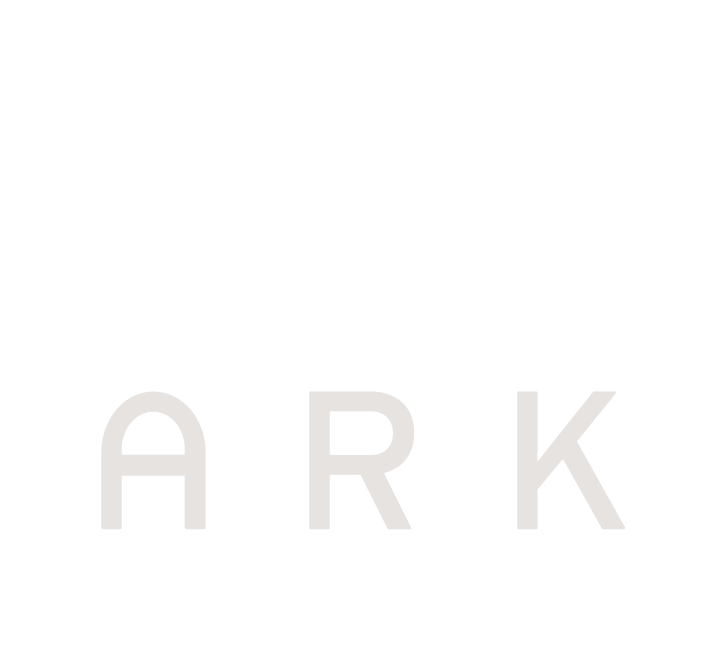 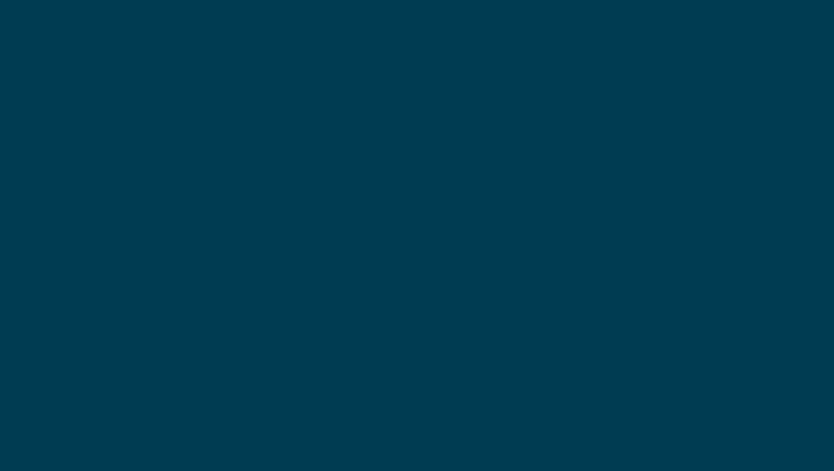 3) Efterfølgende praksis om pludselighed
AK 98.922 (15/3/2023 ) - Pludselighed
Faktum:

Klager fik bækkenløsning under sin graviditet fra uge 13 og havde fortsat smerter fra bækkenet efter fødslen. Hun modtog behandling fra sin sundhedsforsikring under graviditeten 

Selskabet afviste dækning med henvisning til, at bækkenløsning er en sygdom, der opstår over tid, og som ikke kan opstå ved en pludselig hændelse, og at der ikke i journalen var noget noteret om, at generne fra bækkenet blev udløst ved et traume.
AK 98.922 (15/3/2023) - Pludselighed
Ankenævnets afgørelse:

”Efter en gennemgang af sagen finder nævnet, at klageren ikke har bevist, at hun under sin graviditet eller fødslen har været udsat for en pludselig hændelse (en initialpåvirkning), som er årsag til, at hun har gener fra bækkenet. Nævnet kan derfor ikke kritisere, at selskabet ikke vil dække klagerens gener som en ulykke.

 Nævnet har blandt andet lagt vægt på, at der i det lægelige materiale ikke er oplysninger om en pludselig hændelse som årsag til klagerens gener fra bækkenet. Nævnet har videre lagt vægt på, at klagerens bækkensmerter opstod i uge 13 i graviditeten, og at bækkenløsning kan opstå under graviditet på grund af hormonelle forandringer af leddenes bevægelighed. 

Nævnet har også lagt vægt på, at der ikke er beskrevet gener i forbindelse med fødslen, og at forløsningen foregik "fin, smidigt, ukompl"
[Speaker Notes: AK 90.574 = en knæskade, der blev opereret nogle uger efter skadens indtræden; senest da burde den skadelidte være klar over, at skaden havde sådanne følger, at der var grundlag for et krav.]
AK 99.330 (26/4/2023) – Pludselighed - Anfægtet
Faktum:

Klager anmeldte, at hun i forbindelse med sædefødsel havde pådraget sig en forstuvning/”flytning” af halebenet. Hun angiver, at barnet endte med at sidde fast med skulder og hoved på vej ud i ca. 5 minutter, hvor man forsøgte at få barnet ud, hvilket gav et ”smæk”.

Hospitalet udtalte, at det ikke kunne udelukkes, at klagers smerter kunne henføres til behandlingen under fødslen. 

Selskabet afviste dækning med henvisning til, at journalen fra fødsel ikke påviste, at der under fødslen var sket en pludselig initialpåvirkning, der kunne udgøre et ulykkestilfælde. Heller ikke dokumentation for hverken straks- eller brosymptomer.

Også henvisning til undtagelse for ”lægelig behandling”
AK 99.330 (26/4/2023) – Pludselighed - Anfægtet
Ankenævnets afgørelse (flertallet):

”Flertallet finder, at klagerens haleben under fødslen blev udsat for et pludseligt, stort og relativt kortvarigt tryk, således at klageren under fødslen har været udsat for en pludselig hændelse (en initialpåvirkning). Flertallet finder, at klageren har sandsynliggjort, at hendes gener er forårsaget af fødslen. 

Flertallet har også vægt på, at kroppen skal restituere efter en graviditet og fødsel, og at klagerens læge i journalnotat af 10/11 2022 har noteret, at "Forsikringen vil ikke godtage generne fra halebenet, fordi der ikke er skrevet noget om det i fødejournalen og fordi det ikke er nævnt i forbindelse med 8 ugers undersøgelsen. Her vil de fleste fortsat være ømme efter fødslen. Det patologiske er jo først når det fortsætter udover 3 mdr. som hos hende". 

Flertallet finder, at forløsning ved håndgreb ikke kan betragtes som "lægelig behandling" i betingelsernes forstand.
2
AK 99.414 (7/6/2023) - Pludselighed
Faktum:

FT anmeldte, at hun havde pådraget sig rectocele grad 2 (skade på endetarmen) i forbindelse med fødsel. Hun havde ”kun” en 1. grads bristning (på de ydre dele af underlivet) og ikke bristning i skeden eller endetarmen. 

Selskabet afviser med henvisning til, at der ikke var bevis for pludselig hændelse. Den konkrete grad 1 bristning kunne ikke forklare hendes symptomer.

Symptomerne kunne komme ved en længerevarende påvirkning af vævet i forbindelse med en fødsel af et stort barn, hvilket disponerer til rectocele, men dette er ikke pludselig hændelse.
AK 99.414 (7/6/2023) – Pludselighed
Ankenævnets afgørelse:

”Efter en gennemgang af sagen finder nævnet, at klageren ikke har bevist, at hun under fødslen blev påført en skade som følge af en pludselig hændelse (en initialpåvirkning).

Nævnet har blandt andet lagt vægt på, at der ikke er tidsnære lægelige udsagn eller lignende, som understøtter klagerens udlægning. Tværtimod fremgår det af fødselsjournalen, at der var tale om en "ukompliceret ambulant fødsel". 

Nævnet har videre lagt vægt på, at der ikke er notering i fødselsjournalen om, at barnet roterede en hel omgang i fødselskanalen. Ved ankomsten til fødegangen kl. 02.15 var barnets rotation "Ant fonantelle kl 20", og barnet blev født kl. 04.37 "i en DOA" (regelmæssig baghovedstilling med ryggen vendende til højre). ”
AK 100.198 (7/2/2024) – Pludselighed/lægelig beh.
Faktum:

FT anmeldte, efter 30 timers veer forløser et barn ved kejsersnit. Livmoderen har svært ved at trække sig sammen, hvorved hun mister 8 og 10 liter blod og bliver opereret 2 gange yderligere. Under 2. operation fjernes livmoderen. 

Selskabet afviser med henvisning til, at der ikke i forbindelse med fødslen indtrådte et ulykkestilfælde (pludselighed), og at et kejsersnit samt fjernelsen af livmoderen måtte anses som lægelig behandling (uden forbindelse til et ulykkestilfælde).
AK 100.198 (7/2/2024) – Pludselighed/lægelig beh.
Ankenævnets afgørelse:

Efter en gennemgang af sagen må nævnet lægge til grund, at klagerens voldsomme blødning efter fødslen – som var årsag til, at livmoderen måtte fjernes – skyldtes, at hendes livmoder ikke som normalt efter en fødsel trak sig sammen og lukkede for de blodkar, hvor moderkagen havde siddet. Nævnet finder, at selskabet ikke har bevist, at livmoderens manglende sammentrækning var en følge af kejsersnittet eller skyldtes sygdom. 

Nævnet finder, at klageren ikke har bevist, at hun har været udsat for en pludselig hændelse (en initialpåvirkning), som er årsag til livmoderens manglende sammentrækning efter fødslen. Nævnet kan derfor ikke kritisere, at selskabet har afvist at yde dækning for varigt mén over ulykkesforsikringen.”
[Speaker Notes: AK 90.574 = en knæskade, der blev opereret nogle uger efter skadens indtræden; senest da burde den skadelidte være klar over, at skaden havde sådanne følger, at der var grundlag for et krav.]
AK 101.350 (7/8/2024)  – Pludselighed
FT blev kunstigt befrugtet, men fik fjernet æggeleder efter graviditet uden for livmoder. Selskabet afviste med manglende pludselighed og sygdom

Ankenævnets præmisser

”Nævnet har blandt andet lagt vægt på, at bristningen af æggelederen ikke er forårsaget af en pludselig hændelse (initialpåvirkning). Bristningen er sket som følge af, at æggets gradvise vækst over uger har medført en tiltagende påvirkning af æggelederen.”

Ikke taget stilling til, om graviditet uden for livmoderen var sygdom (ikke pådømt).
[Speaker Notes: AK 90.574 = en knæskade, der blev opereret nogle uger efter skadens indtræden; senest da burde den skadelidte være klar over, at skaden havde sådanne følger, at der var grundlag for et krav.]
AK 99.374 (12/6/2024)  – Pludselighed
FT fik angst og depression efter et hårdt fødselsforløb , men fik fjernet æggeleder efter graviditet uden for livmoder. Selskabet afviste med manglende pludselighed og sygdom

Ankenævnets præmisser

”Nævnet finder efter en gennemgang af sagen, at klageren ikke har bevist, at hun har været udsat for en pludselig hændelse (en initialpåvirkning) som er årsag til klagerens angst og stresssymptomer. Nævnet bemærker, at det ikke er en tilstrækkelig betingelse for dækning under en ulykkesforsikring, at et begivenhedsforløb – her en fødsel – forløber på en måde, som afviger fra det forventelige og har negative følger for den forsikrede. Nævnet kan derfor ikke kritisere selskabets afvisning af dækning af klagerens psykiske gener. 
Nævnet har blandt andet lagt vægt på, at klageren fik veer omkring kl. 20.45, og at hun fødte kl. 23.11. Tidsforløbet for fødslen på 2½ time udgør ikke en pludselig hændelse. Nævnet har videre lagt vægt på, at klagerens styrtblødning efter fødslen skyldtes restvæv fra moderkagen og ikke en pludselig hændelse.”
AK 101.038 (21/8/24) – Pludselighed (og lægebeh.)
Kejsersnit foretaget pga. pulsfald hos barn under fødslen (mulig manglende ilt). Det var ikke bevist en initial påvirkning som årsag til pulsfaldet hos barnet, som kunne have flere årsager, hvorfor iltfaldet tillige - ud fra et medicinsk synspunkt - var at sidestille med sygdom. 

Ankenævnets præmisser:
Der ikke er oplysninger i journalen, der underbygger, at det var klagerens pludselige kropsreaktion, som påvirkede barnets hjerterytme. Nævnet bemærker, at bradykardien hos barnet kan have flere årsager, eksempelvis relativ iltmangel over tid, som kan skyldes eksempelvis afklemning af navlesnoren over længere tid eller prolaps af navlesnor
AK 101. 511 (9/10/24) – Pludselighed
Knæskade hævdedes af FT opstået pga. fødsel med følgende forklaring: 

”Jeg skulle under min fødsel den 13.06.2021 lægge på en bestemt måde for at skåne min ret skrøbelige ryg så meget som muligt. Jeg havde pga. min ryg også fået epiduralblokaden. Jeg skulle derfor ligge halvt på siden, halvt på ryggen samtidig med jeg skulle have min ben i de her bøjler. Under pres skulle sygeplejersken presse imod og får presset skævt på mit ben i stedet for lige”

Ankenævnets præmisser:
”Nævnet har bl.a. lagt vægt på, at der ved MR-skanning og operation blev fundet slidgigt i venstre knæ. Nævnet bemærker, at klageren i februar og marts 2020 kontaktede lægen grundet smerter i knæene, og at det fremgår af journalen, at der er "ingen traumer eller vrid - Nævnet har også lagt vægt på at AES har vurderet, at hændelsen ikke er egnet til at medføre en påvirkning, som kan give varige gener i et rask knæ, og at klagerens gener i venstre knæ med overvejende sandsynlighed kan henføres til de forud bestående gener.”
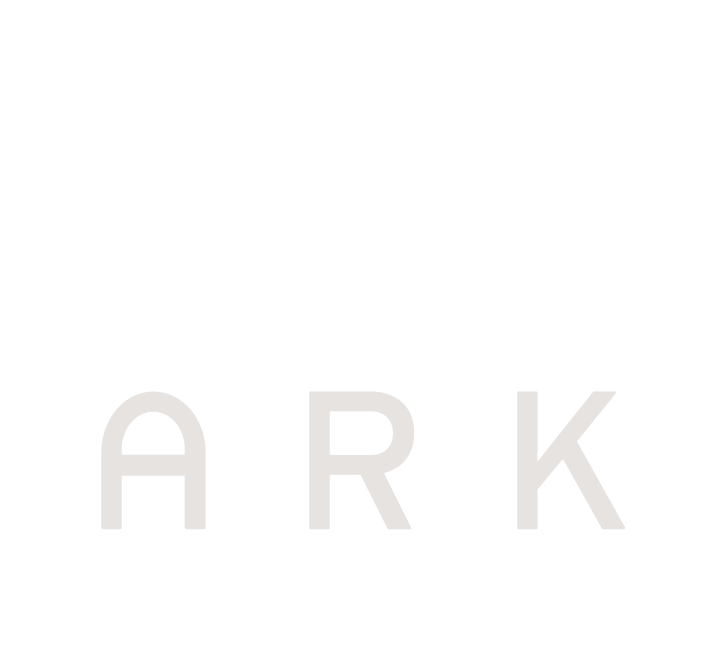 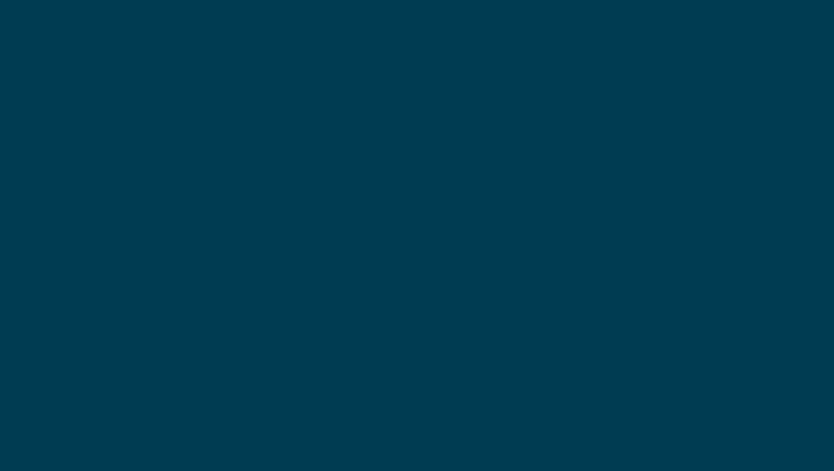 4) Undtagelser for sygdom og lægelig behandling
Undtagelse for lægelig behandling
Anvendelse af cup, kejsersnit, epiduralblokade må anses for lægelig behandling i forsikringsbetingelsernes forstand, jf. AFF praksis. 

Tvivlsomt om skade ved “manuel behandling” såsom at søge at vende et barn, der ligger forkert, anses som lægelig behandling (AK 99.330)

Selskabet har bevisbyrden for, at skaden er indtrådt pga. lægelig behandling, hvis det i øvrigt er godtgjort, at der er et ulykkestilfælde, jf. AK 99.576 og AK 100.198. 

AK 99.576 er skærpelse af AFF’s opmærksomhed på, om selskabet har bevist, at det er den lægelige behandling, der forårsager skaden. Har ført til stort antal genoptagelser af sager om bristning ved cup-fødsler.
Undtagelse for forværring som følge af sygdom
Dækningsundtagelse:

”Forværring af et ulykkestilfældes følger, der skyldes en tilstedeværende eller tilfældigt tilstødende sygdom.”

Vil forværring af en skade opstået/konstateret under (i forbindelse med en fødsel) pga. en graviditetsbetinget sygdom (f.eks. sammenvoksning af livmoder og moderkage) være undtaget fra dækning?

Skaden (bristning af livmoder) udløses pludseligt ved fødslen, men er en følge af en sjælden graviditetsbetinget lidelse. 

Er dækningsundtagelsen så diskriminerende?
AK 98.818 (7/6/2023) – Lægelig behandling
Faktum:

FT anmeldte, at en anæstesilæge ramte i forbindelse med FT’s kejsersnit en nerve i ryggen, da hun skulle have lagt spinalblokade, og hendes lårmuskel blev lammet.

Sag afvist af Patienterstatningen, da ikke sandsynliggjort årsagssammenhæng. Heller ikke til nervebeskadigelse under pressefase. 

Selskabet afviser først med henvisning til dækningsundtagelse for skader sket under fødsel, men genoptager sagen og afviser med henvisning til at forsikringen ikke dækker følger efter lægelig behandling, medmindre den lægelige behandling er nødvendig som følge af et dækningsberettiget ulykkestilfælde.
AK 98.818 (7/6/2023) – Lægelig behandling
Ankenævnets afgørelse:

”Nævnet har blandt andet lagt vægt på, at klageren ikke har bevist, at hun under fødslen blev påført en skade som følge af en pludselig hændelse (en initialpåvirkning)….. Klageren har oplyst, at hun havde veer i 33 timer. Ve-fasen er derfor ikke en hændelse/initialpåvirkning, som opfylder kravet om at være sket pludseligt.”

Videre:
”Nævnet bemærker, at forsikringen ikke dækker følger efter læge- og andre behandlinger, medmindre behandlingen er nødvendig for forsikrede efter et dækningsberettiget ulykkestilfælde. Anlæggelse af spinalblokade og fødsel ved kejsersnit var lægebehandling, og behandlingen var ikke nødvendig efter et dækningsberettiget ulykkestilfælde. Nævnet er opmærksom på, at Ankenævnet for Patienterstatningen har vurderet, at klagerens gener ikke med overvejende sandsynlighed skyldes spinalanlæggelsen, kejsersnittet eller behandlingen i forbindelse hermed i øvrigt.”
[Speaker Notes: AK 90.574 = en knæskade, der blev opereret nogle uger efter skadens indtræden; senest da burde den skadelidte være klar over, at skaden havde sådanne følger, at der var grundlag for et krav.]
AK 99.872 (27/9/2023) – Lægelig behandling
Faktum:

FT anmeldte, at hun som følge af et akut kejsersnit havde fået konstateret delte mavemuskler, hvor kejsersnittet var foretaget. Måtte efterfølgende opereres herfor.

Selskab afviste med henvisning til, at fremrykning af kejsersnit som følge af, at fødslen nåede at gå i gang ikke var et ulykkestilfælde, da der ikke var oplysninger om en pludselig initialhændelse som årsag til, at fødslen gik i gang. 

Sekundært at der ikke var dokumentation for, at delte mavemuskler skyldtes kejsersnittet, og hvis dette var tilfældet, så var skaden undtaget pga. undtagelse for lægelig behandling.
[Speaker Notes: AK 90.574 = en knæskade, der blev opereret nogle uger efter skadens indtræden; senest da burde den skadelidte være klar over, at skaden havde sådanne følger, at der var grundlag for et krav.]
AK 99.872 (27/9/2023) – Lægelig behandling
Ankenævnets afgørelse:

”Efter en gennemgang af sagen finder nævnet, at der ikke er grundlag for at kritisere, at selskabet har afvist at yde dækning. 

Nævnet har blandt andet lagt vægt på, at fødsel ved kejsersnit er lægebehandling, og at klagerens kejsersnit ikke var nødvendigt på grund af et ulykkestilfælde. Der er i fødselsjournalen ikke oplysning om en pludselig hændelse (en initialpåvirkning) under fødslen, der nødvendiggjorde, Ankenævnet for Forsikring 12. 99872 at der blev udført kejsersnit. Der var planlagt kejsersnit på grund af barnets underkropsstilling og vægt, og kejsersnittet blev udført to dage før planlagt, fordi klageren gik i fødsel. Klageren var i graviditetsuge 41, hvilket er inden for normal fødselsperiode. Kejsersnittet blev klassificeret som "grad 3 sectio", hvilket beskriver en ustabil situation, men ingen umiddelbar fare, og hvis moderen er i fødsel, tilstræbes barnet født inden for en time”
[Speaker Notes: AK 90.574 = en knæskade, der blev opereret nogle uger efter skadens indtræden; senest da burde den skadelidte være klar over, at skaden havde sådanne følger, at der var grundlag for et krav.]
AK 99.576 (24/1/2024) – Lægelig behandling
Faktum:

FT anmeldte, at hun havde fået en grad 4 bristning i forbindelse med, at barnet blev forløst med CUP. Hun angav, at det ikke kunne afgøres, om bristningen var en følge af anvendelse af CUP eller som følge af selve fødslen.

Selskab anerkendte, at bristningen var en følge af CUP forløsning, og at hændelsen var sket inden for en kort periode og dermed var pludselig (ulykkestilfælde).

Skaden afvist med henvisning til, at CUP forløsning var lægelig behandling.
AK 99.576 (24/1/2022) – Lægelig behandling
Ankenævnets afgørelse:

Nævnet fandt, at FT under forløsningen var udsat for en ”pludselig, kraftig og relativt kortvarig påvirkning, der medførte en grad 4 bristning af endetarmens lukkemuskel”.

Nævnet fandt så, at forløsning ved cup er lægelig behandling, og at behandlingen ikke var nødvendiggjort af, at der var sket et ulykkestilfælde, men….

”Nævnet bemærker, at selskabet skal bevise, at den lægelige behandling er hovedårsag til den opståede skade. 

Efter en gennemgang af sagen finder nævnet, at selskabet ikke med den fornødne sikkerhed har godtgjort, at anvendelse af cup er hovedårsag til bristningen. Selskabet er derfor ikke berettiget til at afvise klagerens krav med henvisning til følger efter lægelig behandling.”
[Speaker Notes: AK 90.574 = en knæskade, der blev opereret nogle uger efter skadens indtræden; senest da burde den skadelidte være klar over, at skaden havde sådanne følger, at der var grundlag for et krav.]
Seneste praksis om lægelig behandling
AK 101.923 (5/5/2024) – Anfægtet

Selskab havde ikke bevist, at grad 4 bristning efter forløsning med cup var følge af lægelig behandling. Krav ikke forældet (suspension pga. retsvildfarelse indtil AFF kendelser af 10/8/22). Traditionel ulykkesdefinition kunne ikke påberåbes af FS. 

Problematisk på forældelse og hård bedømmelse ifht. Traditionel ulykkesdef. 

AK 99.374 (12/6/2024) 

Psykiske følger efter voldsomt fødselsforløb med blødninger. Krav ikke dækket, da  det var  behandling med Misoprostol (for at sætte fødsel i gang), der var årsag til klagers voldsomme fødselsforløb med efterfølgende psykiske reaktioner.
Seneste praksis om lægelig behandling
AK 101.056 (7/8/2024) 

Moderkageløsning skyldtes en pludselig trykforandring i livmoderen forårsaget af  hindesprængning foretaget af jordemoder. Derfor pludselig hændelse, men nævnets flertal fandt, at hindesprængningen - som jordemoderen foretog - var "behandling af læge eller lignende", og ikke forårsaget af forudgående ulykkestilfælde. 

AK 101.923 (11/9/24)

Klip svarede i sig selv til grad 2 bristning, der derfor var ulykkestilfælde. Imidlertid var et klip i mellemkødet lægelig eller anden behandling, der som udgangspunkt ikke var dækket af ulykkesforsikringen. Ikke bevist, at den lægelige behandling (klippet), var foretaget, fordi der, forud for den lægelige behandling, var indtrådt et ulykkestilfælde.
Ligebehandlingsnævnets afgørelse af 26/1/24
Klager havde fået foretaget akut kejsersnit, hvorved kirurgen kom til at skære en 8 cm flænge i kvindens blære. Førte til smerter og vandladningsproblemer. 
Selskabet afviste med henvisning til undtagelsesbestemmelsen for følger af lægelig behandling, der ikke er nødvendiggjort af en forudgående ulykke. 

Ligebehandlingsnævnet fandt, at det ikke var i strid med ligestillingsloven - og dermed ikke udtryk for kønsdiskrimination - at selskabet havde afvist dækning af skaden efter undtagelsesbestemmelsen for følger af lægelig behandling. 
”Indklagede har med henvisning til forsikringsbetingelserne begrundet sit afslag på dækning med, at forsikringen ikke dækker behandlingsskader, som følge af lægelig behandling. Indklagede har desuden oplyst, at det bagvedliggende hensyn for undtagelsen er, at sådanne behandlingsskader er dækket af patienterstatningen. Den anvendte forsikringsretlige begrundelse findes efter nævnets vurdering ikke at være kønsdiskriminerende.”
Ligebehandlingsnævnets afgørelse af 12/4/24
Klager fik svangerskabsforgiftning efter fødsel. Under krampeanfald pga. forgiftningen rev hun skulder af led og pådrog sig flere brud på skulderen. 

Selskabet afviste i 2020 dækning med henvisning til undtagelsen for fødselsskader. Afgørelse blev omgjort, hvorefter selskabet afviste som følger

”Fødselskramperne er ikke forårsaget af, at du har været bedøvet i forbindelse med kejsersnit og er ikke en følge af lægelig behandling. Derimod er der tale om en sygdom, der udvikles som følge af graviditeten.” 

Klager indbragte selskabet for Ligehandlingsnævnet, hvor selskabet anførte:

”Da forsikringsbetingelserne indeholder en generel undtagelse af skader forårsaget af sygdom, blev klager ikke udsat for forskelsbehandling på grund af køn i forbindelse med afvisningen af dækning af sin skade. Klager er blevet behandlet på samme måde som indklagedes øvrige kunder… hvor det er sygdom, som har forårsaget en skade.”
Ligebehandlingsnævnets afgørelse af 12/4/24
Ligebehandlingsnævnet afgjorde sagen som følger:

 ”Nævnet vurderer, at indklagedes afvisning af at dække skaden, fordi den skyldtes sygdom, var udtryk for direkte forskelsbehandling på grund af køn.
 
Nævnet lægger vægt på, at sygdommen var direkte relateret til klagers graviditet, og at følgerne af sygdommen blev udløst i forbindelse med fødslen, og at sygdommen derfor var direkte relateret til klagers køn.” 

Tilkendt godtgørelse på kr. 20.000.

Selskabet overvejede anfægtelse, men pga. forløbet hos LBN blev dette opgivet.

Selskabet har skrevet til LBN, at kendelsen savner logisk sammenhæng med  resultatet i afgørelse af 26/1/24 (dækningsundtagelsen for lægelig behandling).
Ligebehandlingsnævnets afgørelser af 23/10/24
To nye afgørelser af 23/10/24 om selskabers påberåbelse af undtagelsen for lægelig behandling i forbindelse med fødsel (ikke offentliggjort).

Sag 23-24893 – Forløsning ved cup – Grad 4 bristning 

Klager sig fik grad 4 bristning efter fødsel skete ved anvendelse af cup. Skaden medførte flere gener og en længerevarende sygemelding fra klagers arbejde. 
Skade afvist med henvisning til, at skaden var en følge af lægelig behandling der var undtaget efter betingelserne for ulykkesforsikringen.

Sag 23-94624 – Klip – Grad 2 bristning

Klager fik under fødslen anlagt et klip (epistomi), og pådrog sig en grad 2 bristning, som efterfølgende blev syet. Som følge af grad 2 bristningen fik klager gener i form af ufrivillig luftafgang. Afvist pga. ”lægelig behandling”.
Ligebehandlingsnævnets afgørelser af 23/10/24
LBH fandt at spørgsmålet om diskrimination pga. køn i relation til privattegnede forsikringer, bortset for spørgsmål om beregning af ydelsen mv., henhører under ligestillingsloven, og ikke forsikringsligebehandlingsloven.

Herefter vurderede nævnet, at 

”klager ikke med det oplyste har påvist faktiske omstændigheder, der giver anledning til at formode, at hun har været udsat for forskelsbehandling på grund af køn.

Nævnet har lagt vægt på indholdet af indklagedes afslag, hvor indklagede udelukkende begrundede afslaget med henvisning til undtagelsen om dækning ved følger af lægelig behandling, som ikke var nødvendiggjort af en skade, der var dækket af forsikringen, og at indklagede lagde vægt på, at bristningen efter indklagedes vurdering var forårsaget af klippet. Den anvendte forsikringsretlige begrundelse findes efter nævnets vurdering ikke at være kønsdiskriminerende i forbindelse med en fødsel.”
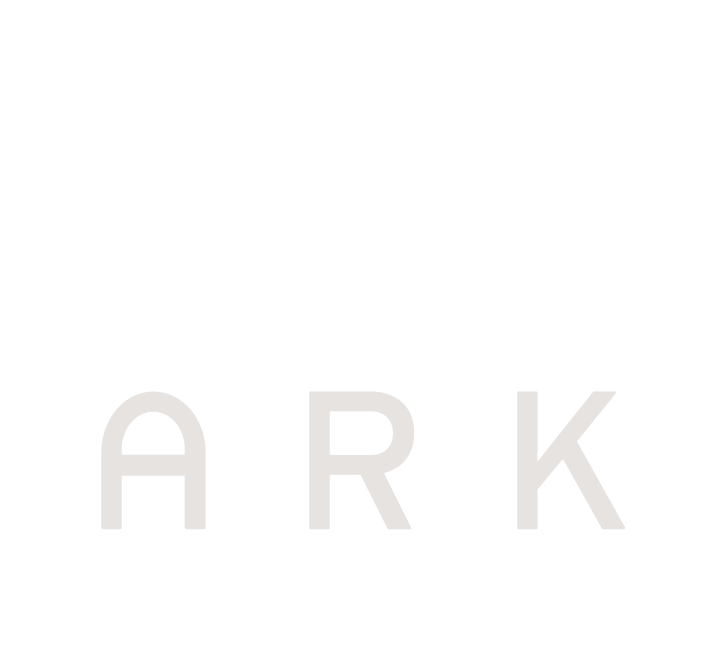 Esplanaden 8A, 1263 København K